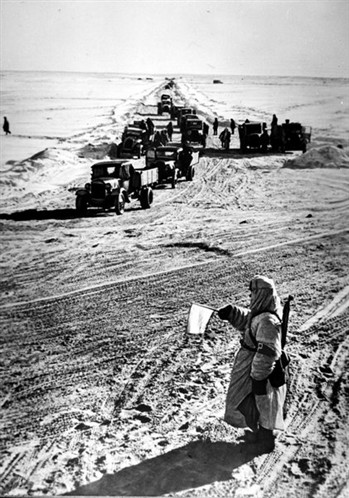 Блокада Ленинграда
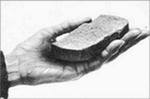 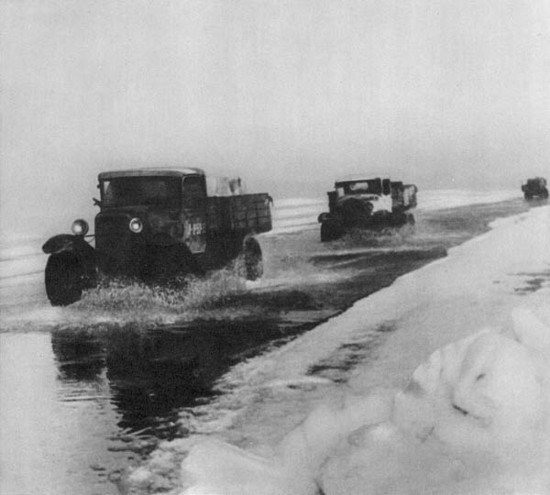 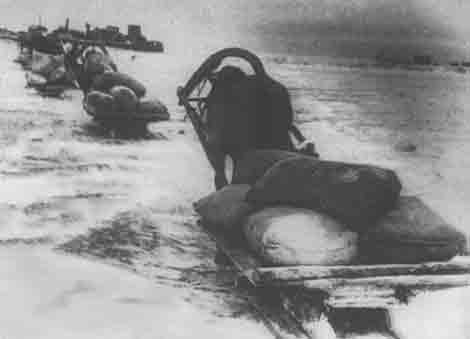 Было 22 июня 1941 года. Воскресное утро выдалось солнечным, тёплым, тихим.Но вдруг в мирную тишину ворвался из уличных репродукторов тревожный голос:- Германские войска напали на нашу страну.-Война!
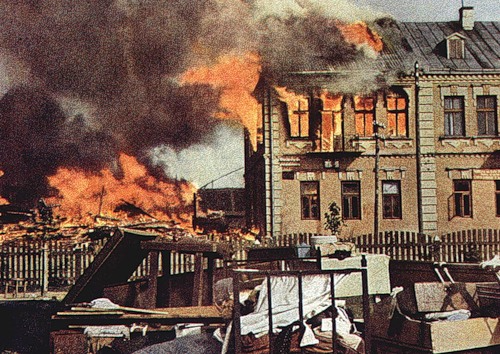 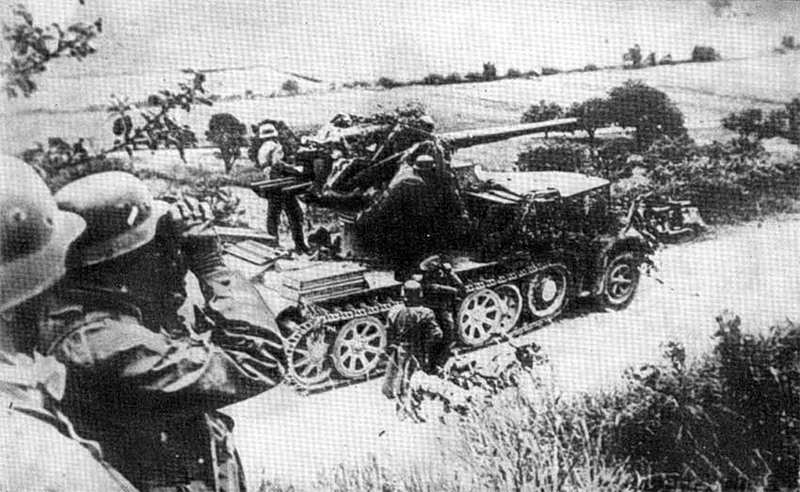 [Speaker Notes: Стремительно пересекали границу сотни самолётов .]
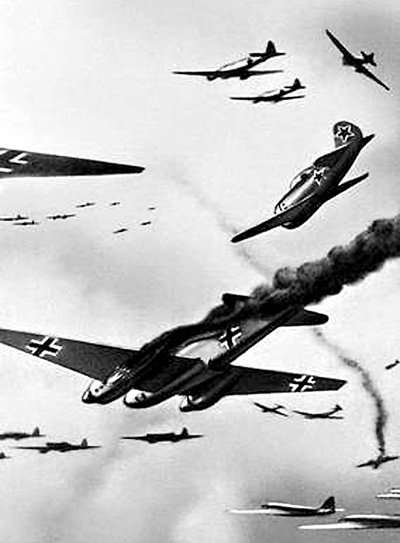 Враги рассчитывали расправиться с нашей страной быстро, стремительным ударом. Но они просчитались.
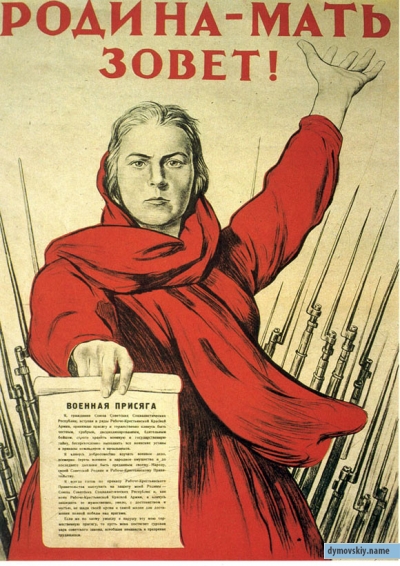 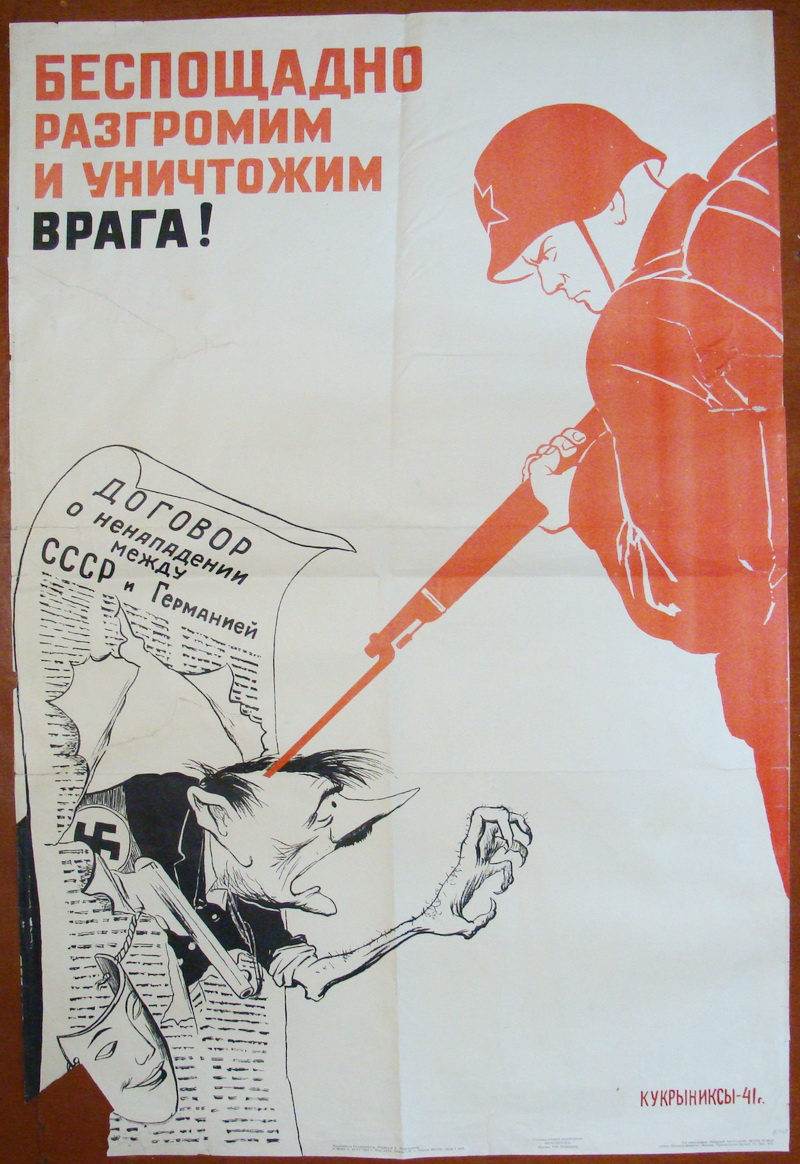 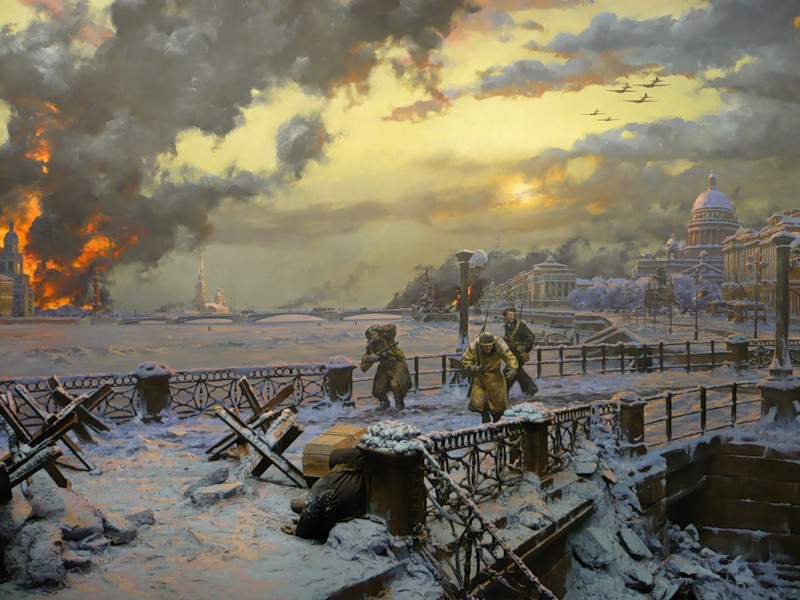 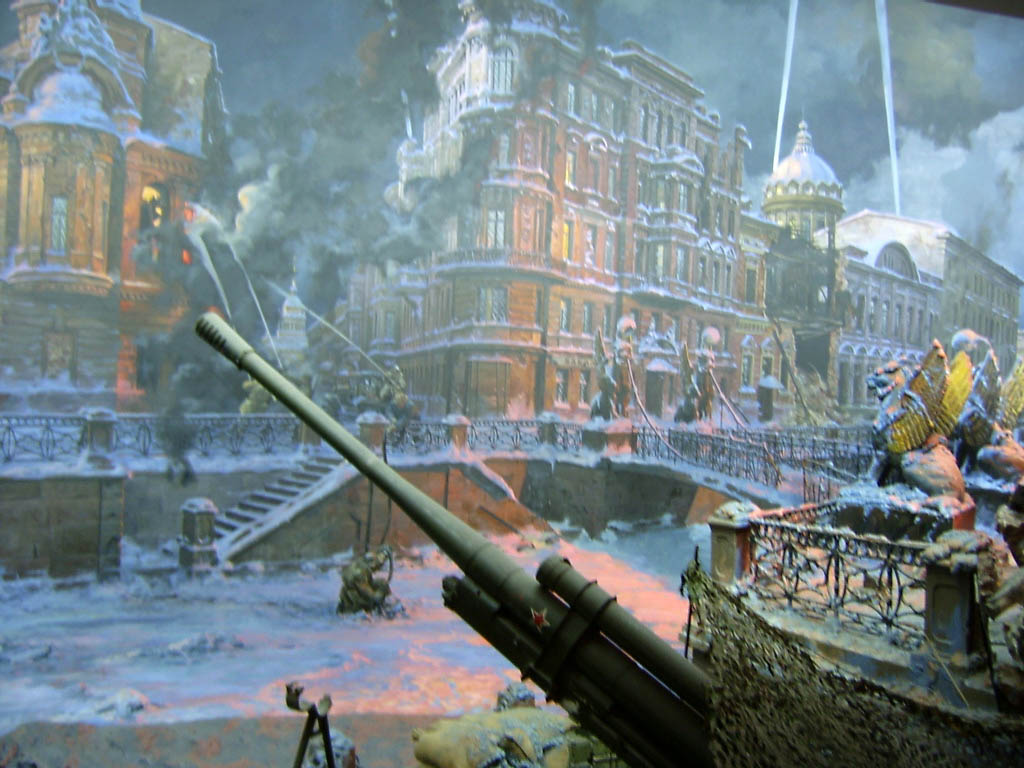 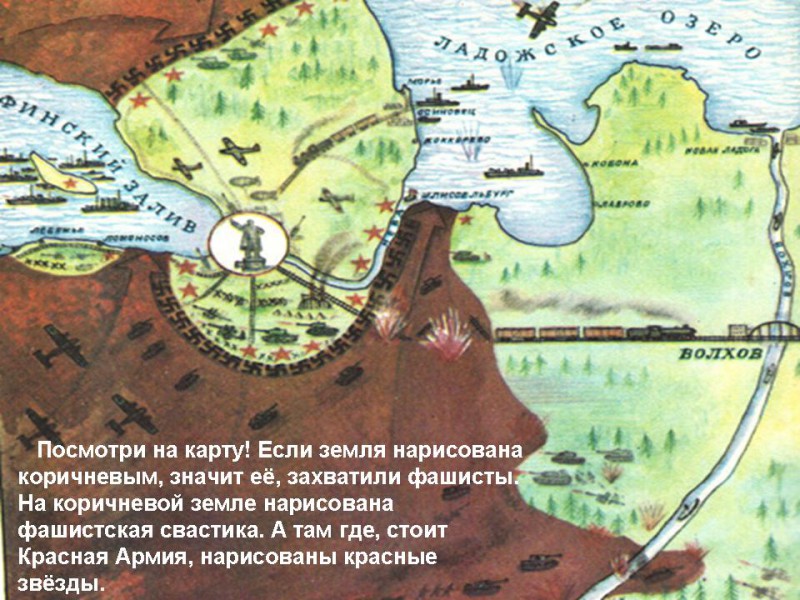 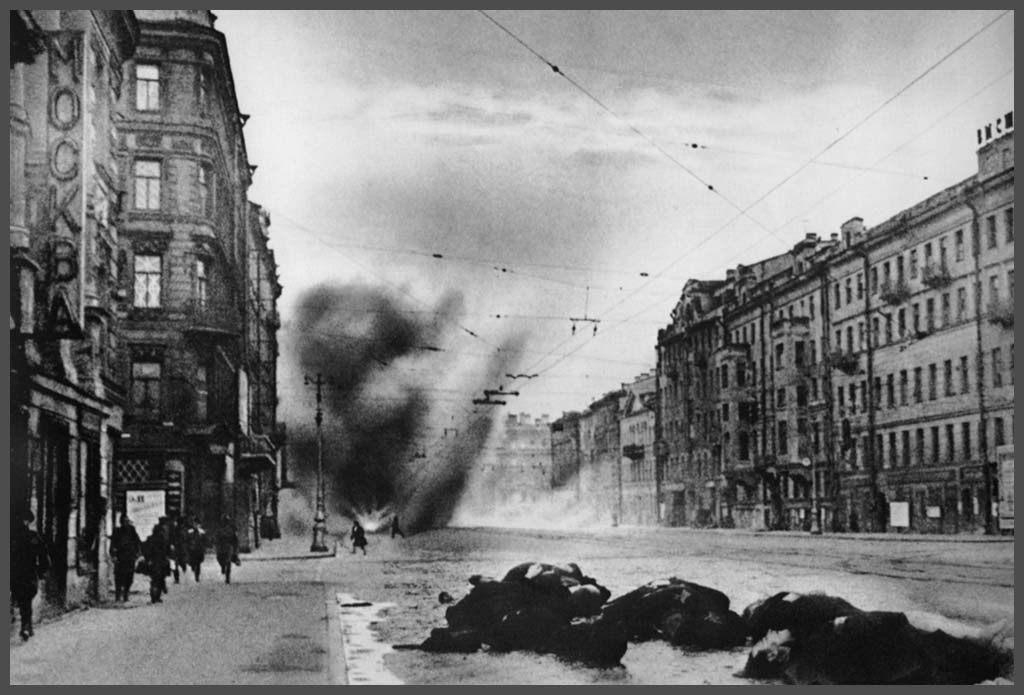 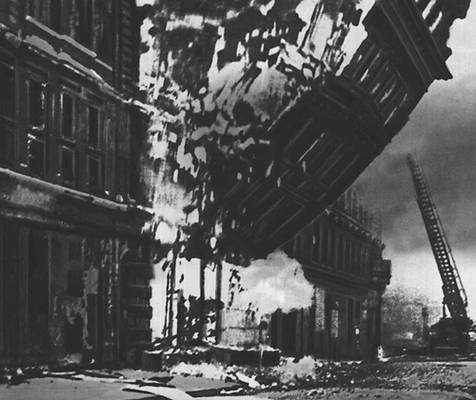 В эти дни четырнадцатилетний мальчик Фёдор Быков написал отцу на фронт:
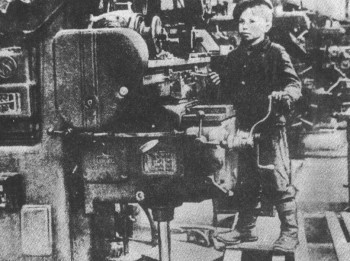 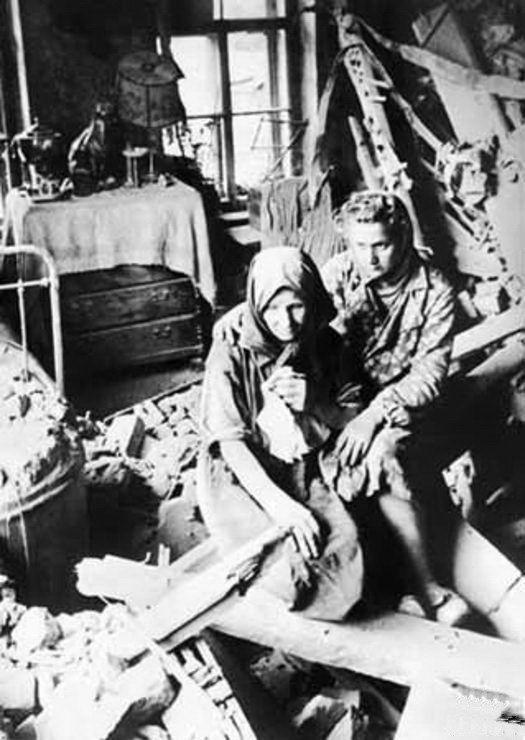 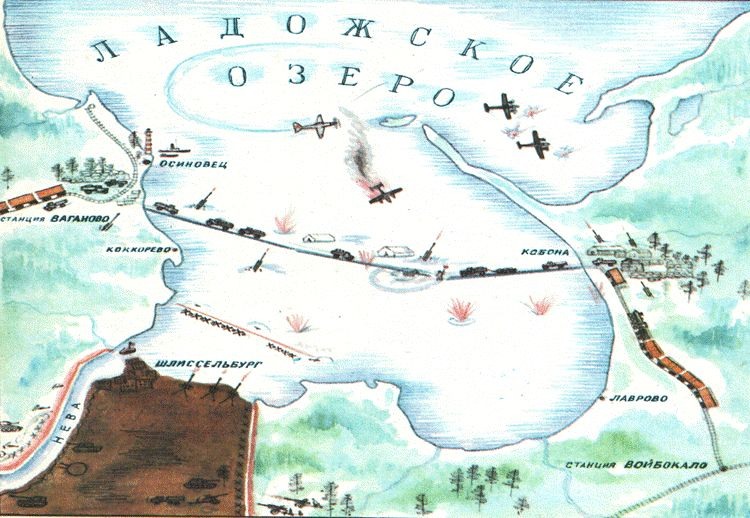 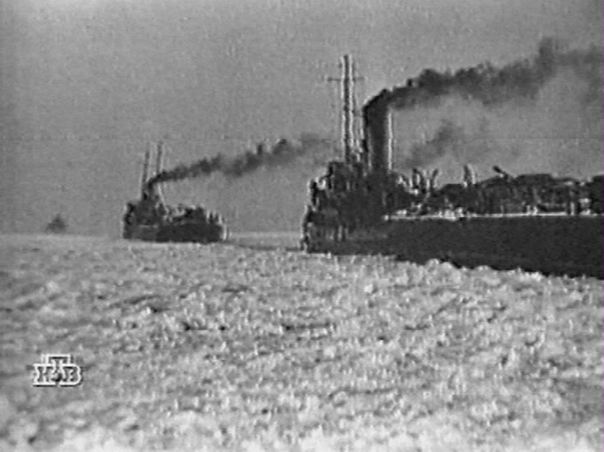 По реке Волхов плывут пароходы. Их трюмы наполнены мукой. Пароходы держат путь к Новой Ладоге. На озере стоят большие баржи, они повезут груз по озеру. Путь их далёк. Только пройдя 125 км, баржи достигнут берега. А там солдаты погрузят муку в товарные вагоны - и поезд пойдёт к  Ленинграду.
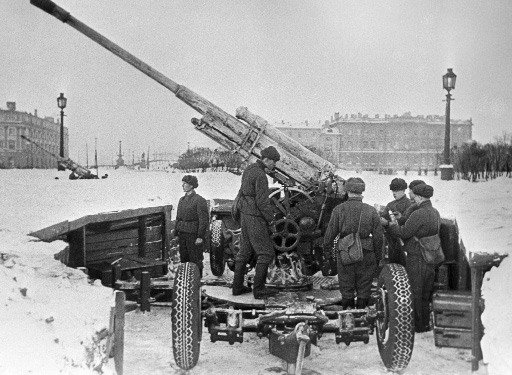 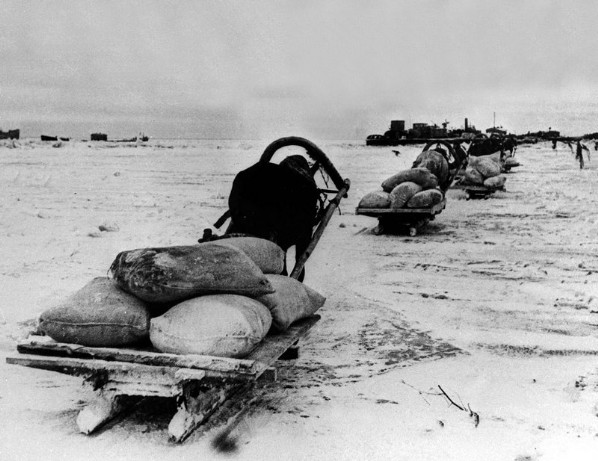 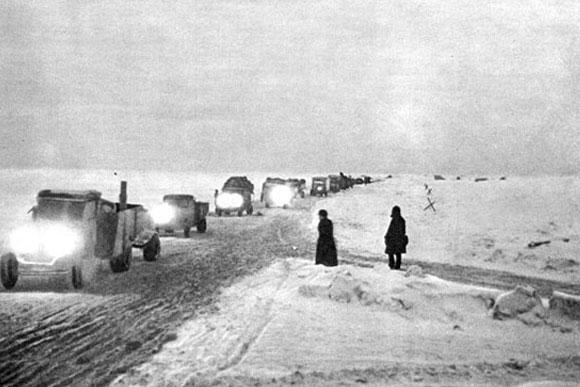 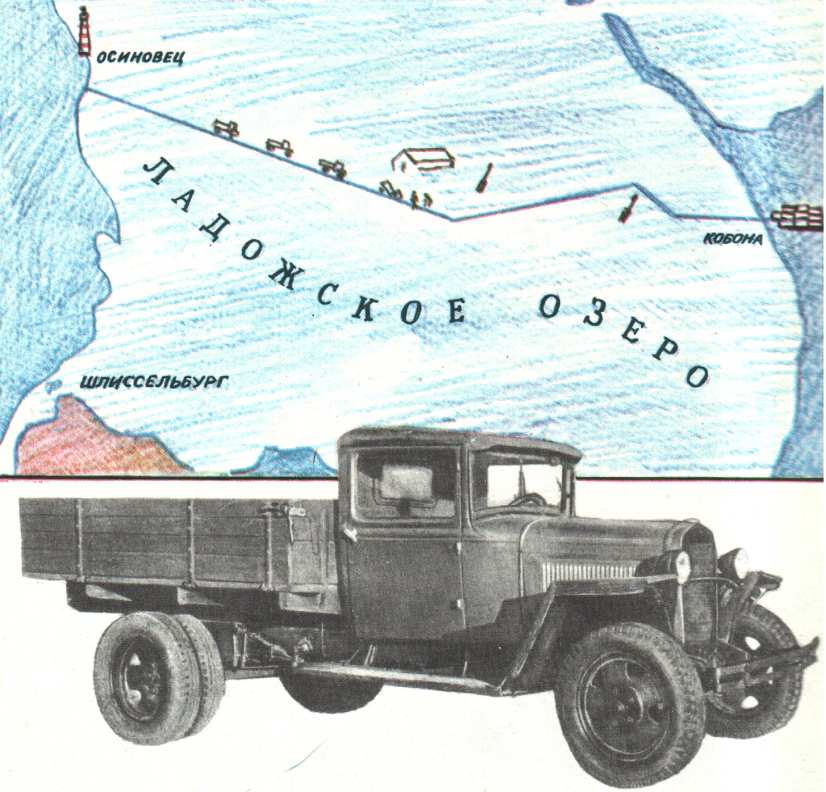 Много лет спустя, после окончания войны, водолазы подняли машину, установили на берегу Ладожского озера в посёлке Осиновец.
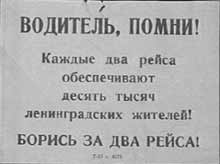 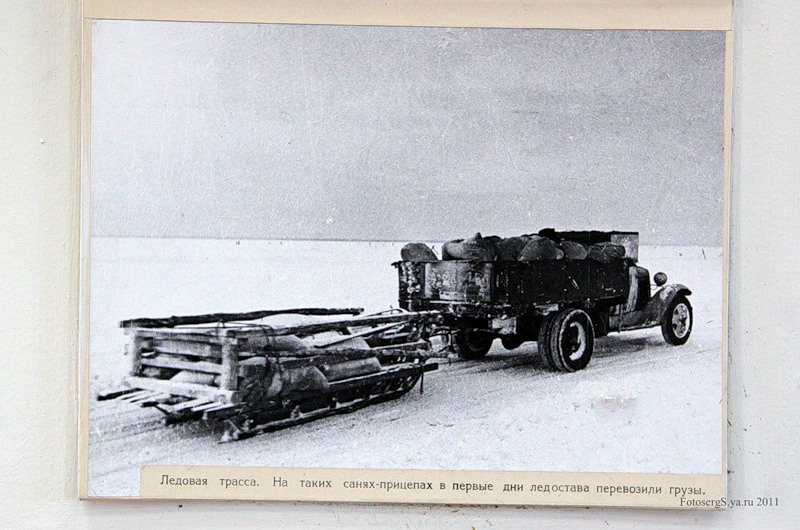 В ноябре 1941 года удалось проложить через Ладожское озеро «Дорогу жизни». Стояли сильные морозы. Водители стали думать, как увезти больше. Придумали.                           Прицепили к машине лёгкие сани.                                  На сани положили по 7 мешков,                                а в кузов машины по 12 мешков.                                                  И двинулись обратно                                                из Кобоны в Ленинград.                                                 Так начала работать                                                 зимняя дорога через                                                   Ладогу.                                            Путь через Ладогу народ стал  называть Дорогой жизни.
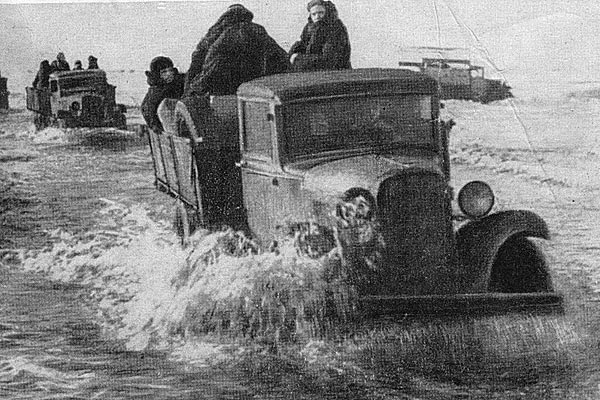 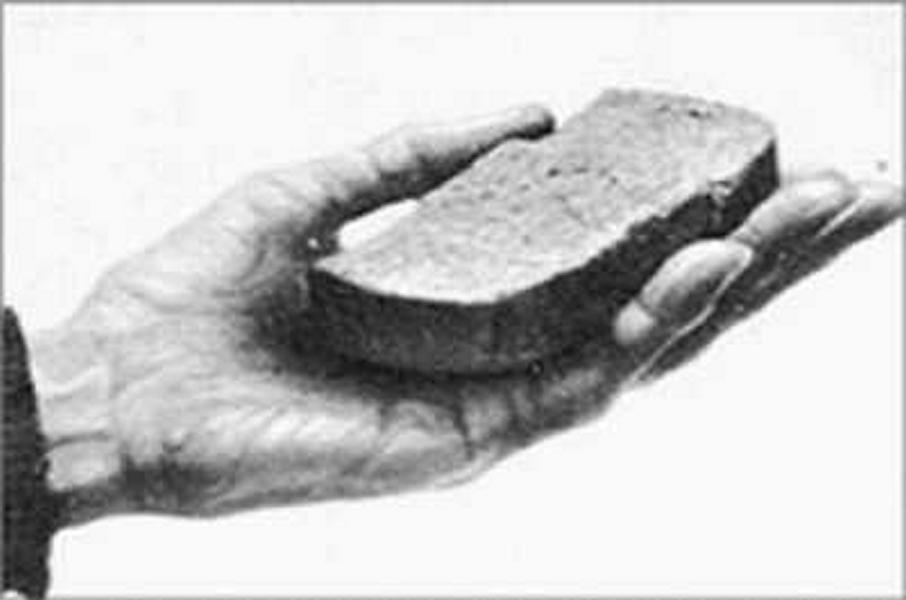 Вот он блокадный кусочек хлеба. 125 граммов на весь день.
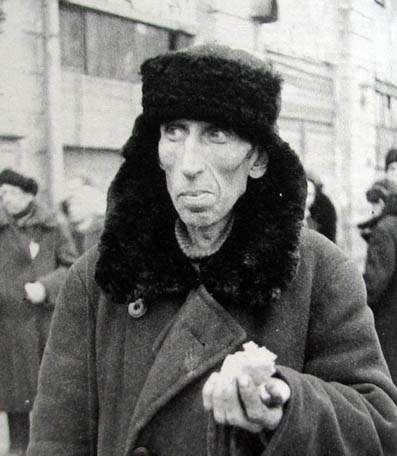 Ломтик хлеба, 
кружка кипятку, 
ложка жиденькой каши-
- вот и весь обед 
блокадного ленинградца.
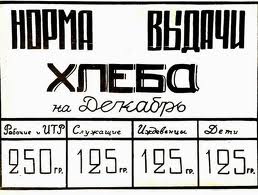 Такие объявления висели на всех булочных Ленинграда.
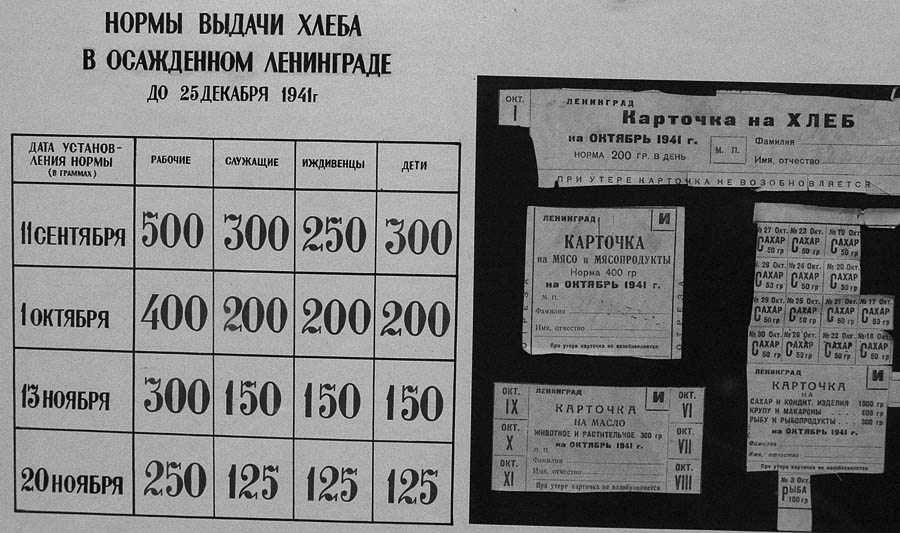 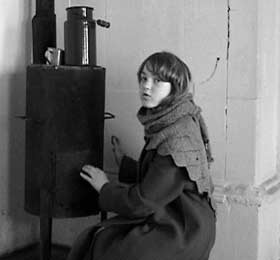 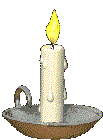 Холодно и темно в комнате. Не горит электричество. Крохотные фитильки коптилок освещают теперь комнаты ленинградцев.           В комнатах темно даже днём.                      Нет стёкол в окнах.                         Они вылетели от бомбёжек        и обстрелов.                        Пришлось забить                     окна фанерой.
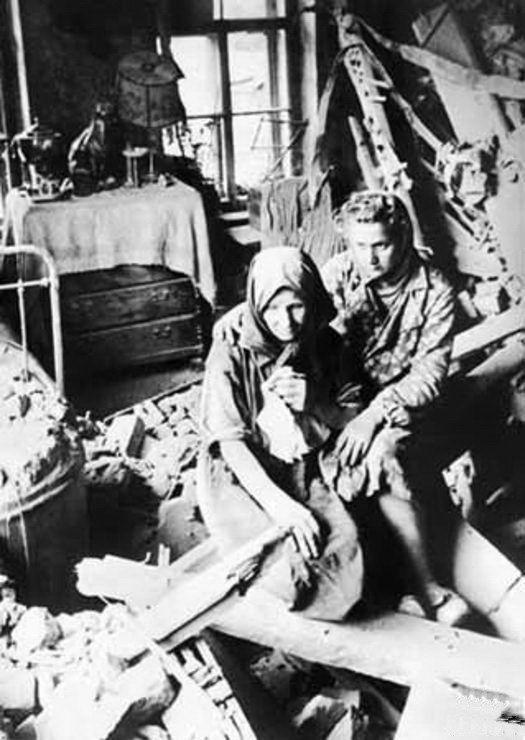 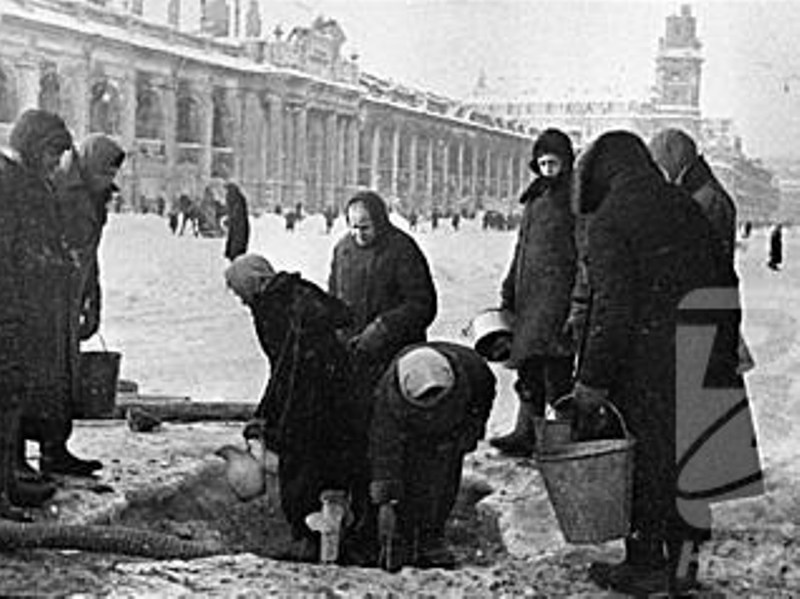 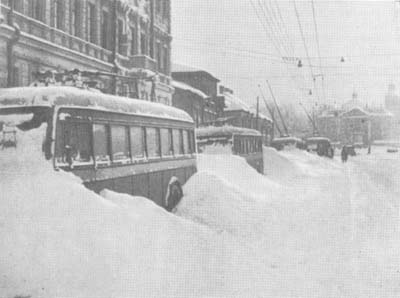 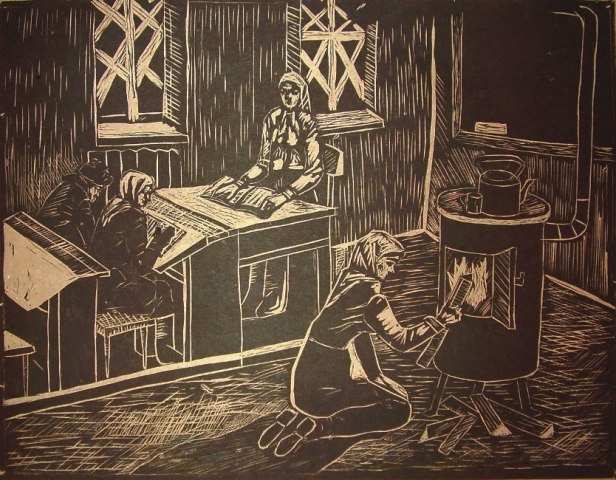 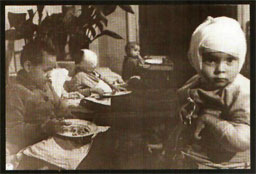 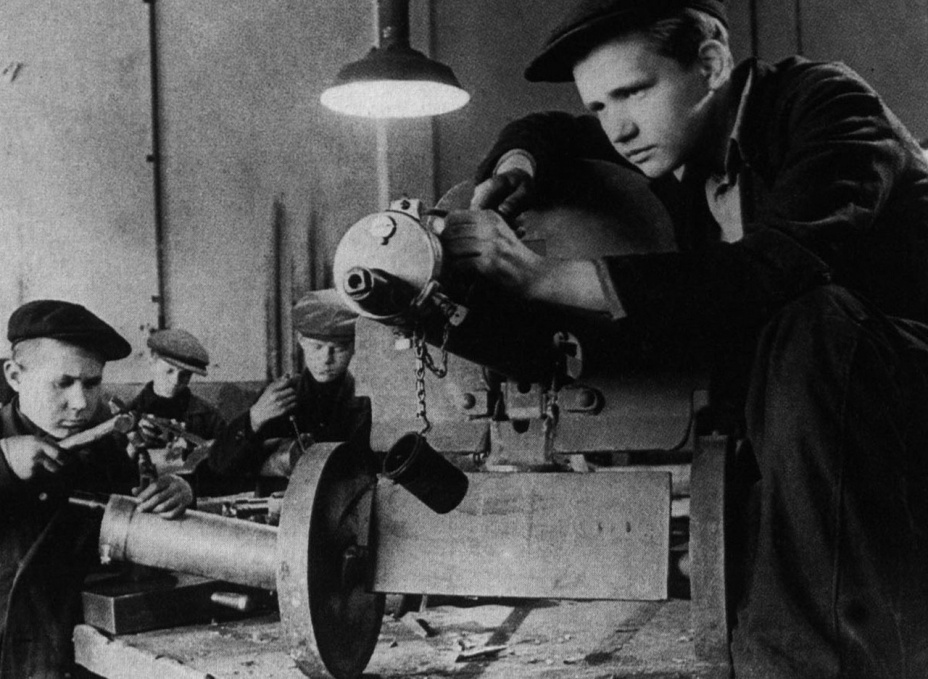 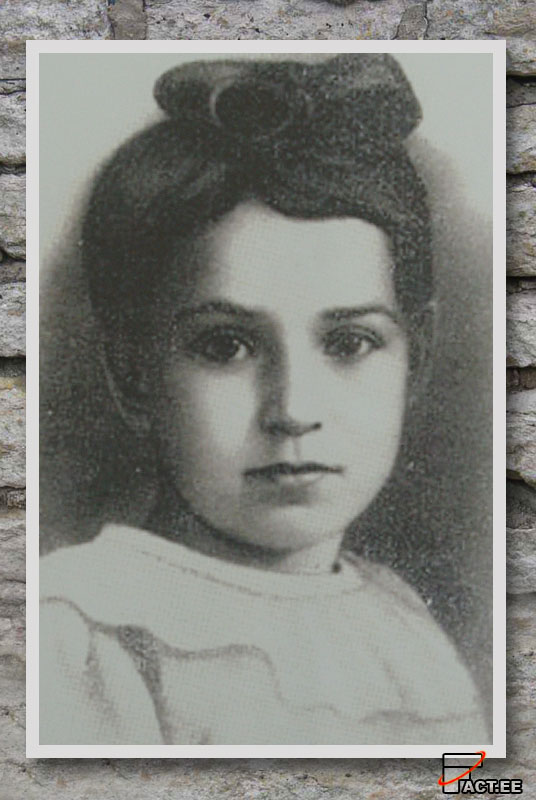 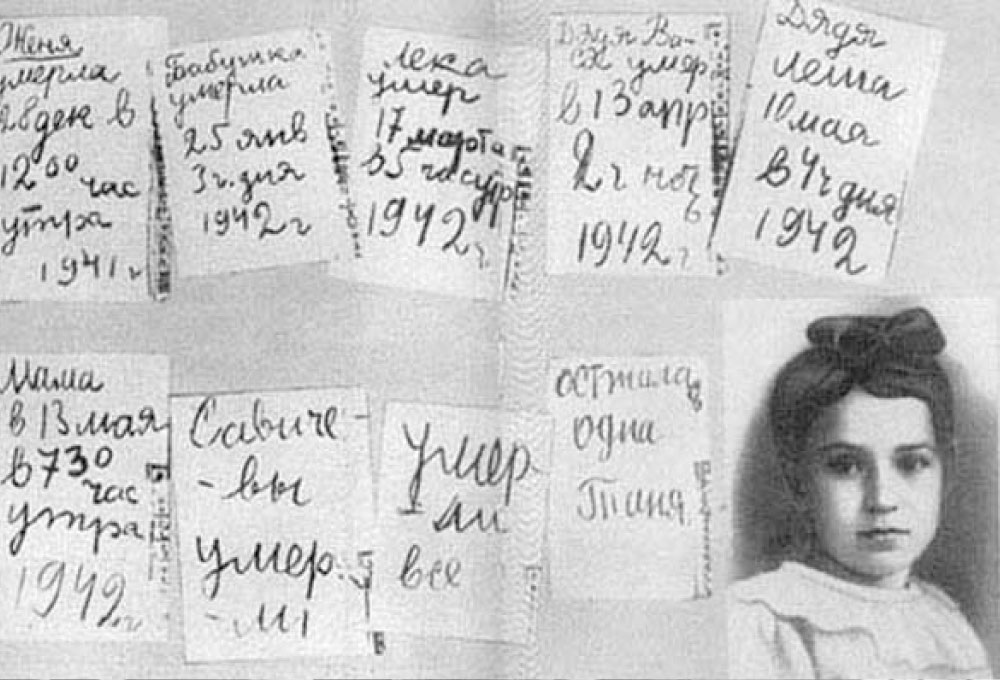 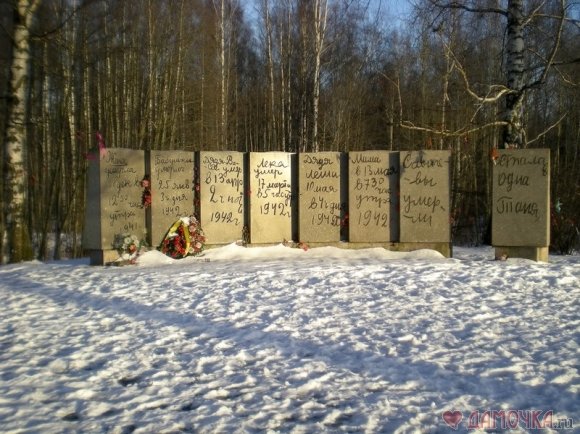 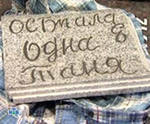 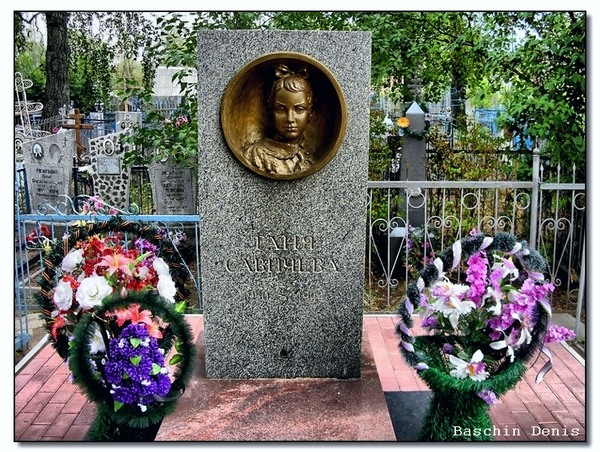 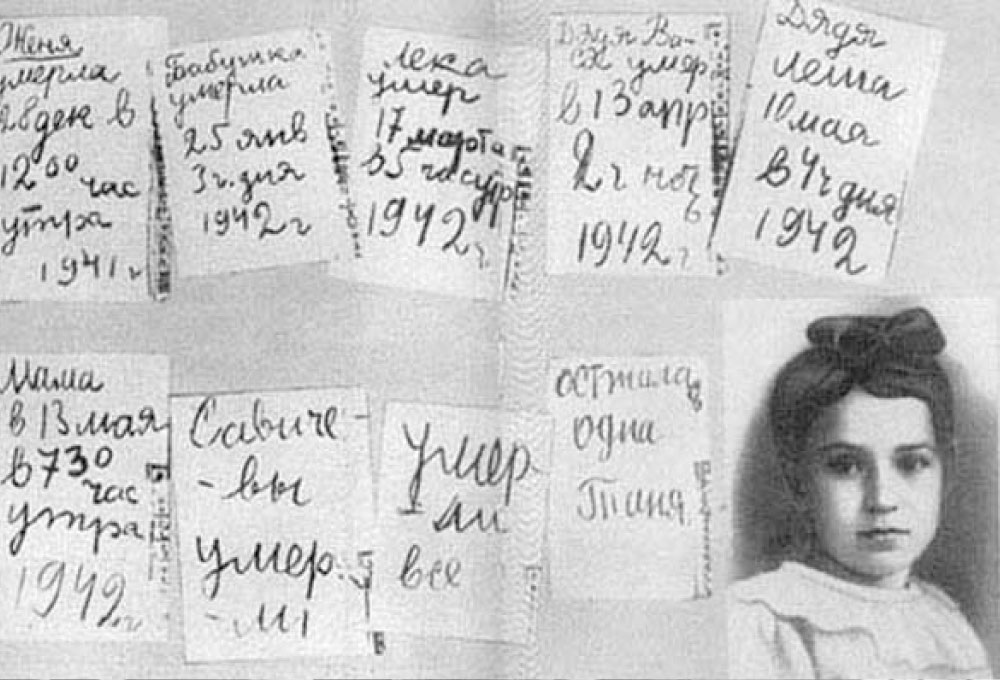 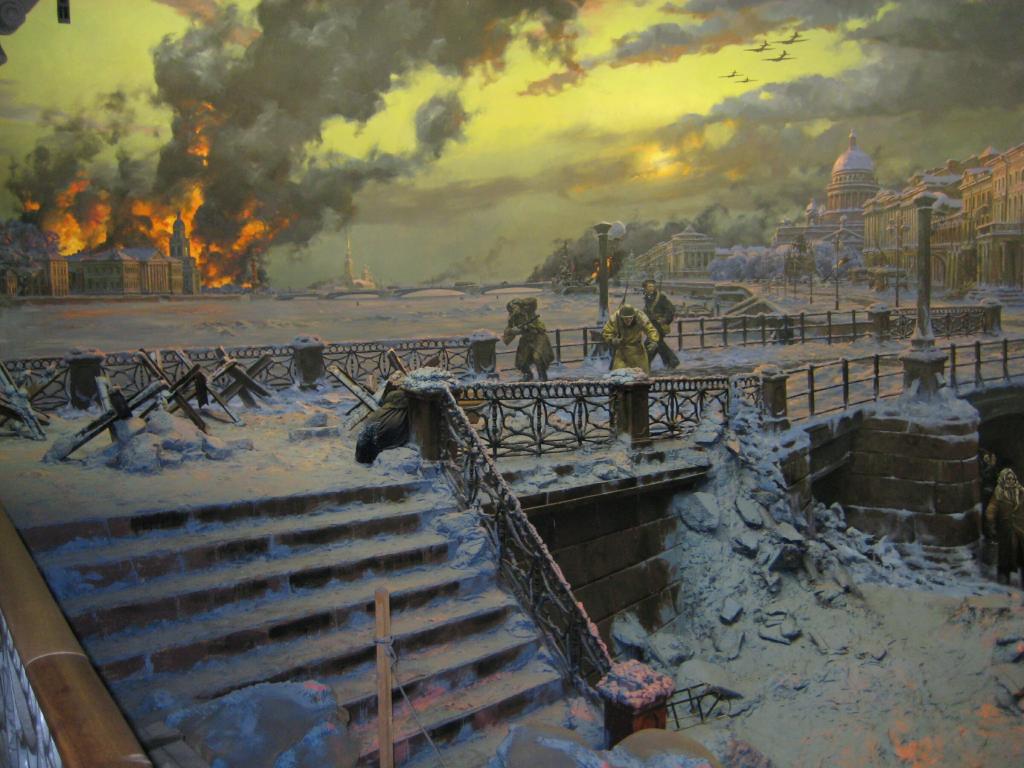 900 дней и ночей Ленинград был в кольце блокады. Но дух ленинградцев остался несгибаемый. Ни на один час не покидала их вера в силы Отчизны.
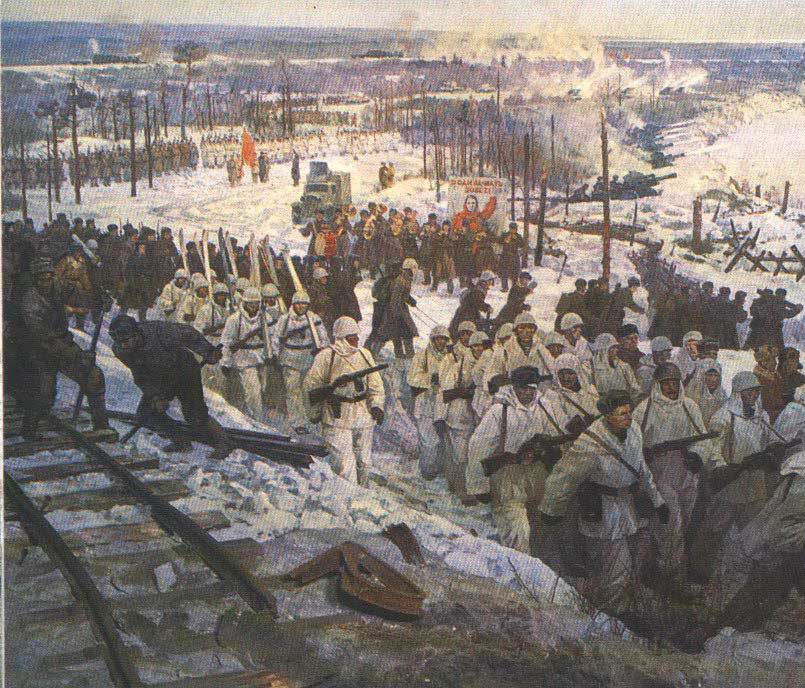 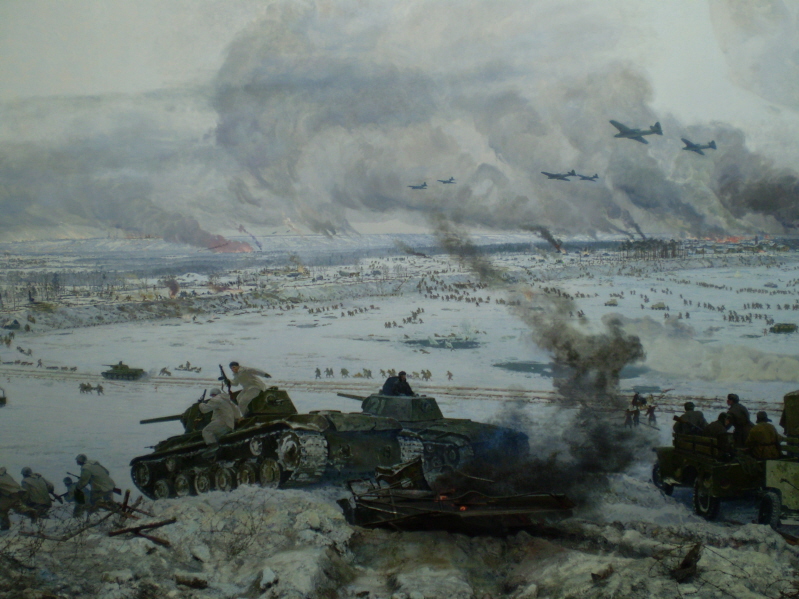 Наконец , воины Ленинградского и Волховского фронтов, прорвав блокаду, соединились. Случилось это 18 января 1943 года.
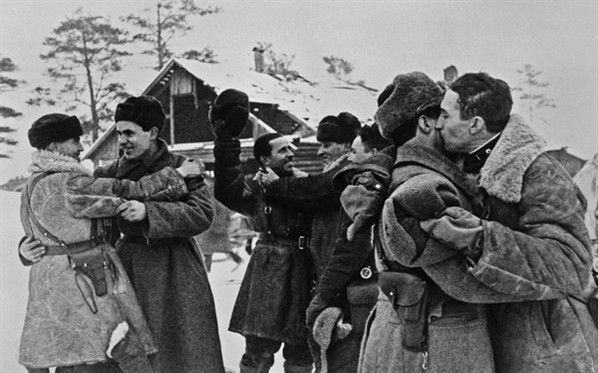 27 января 1944 года блокаду окончательно ликвидировали.
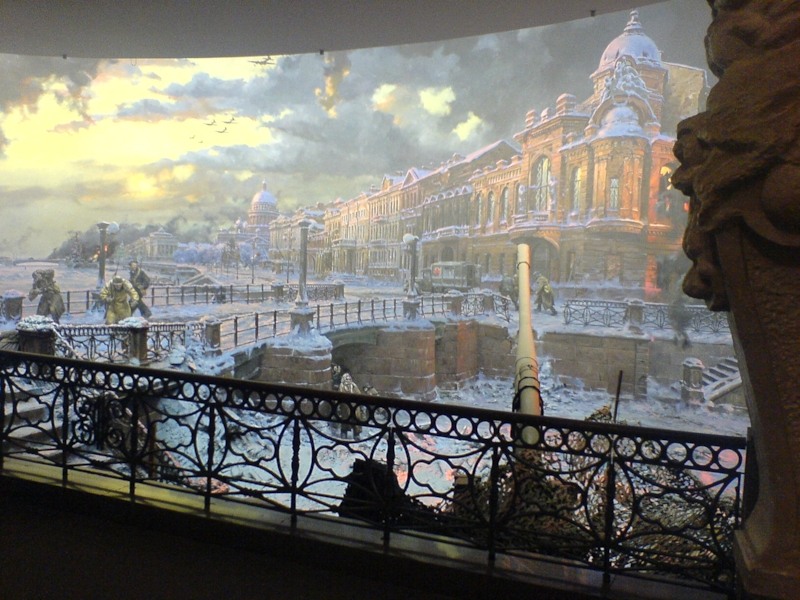 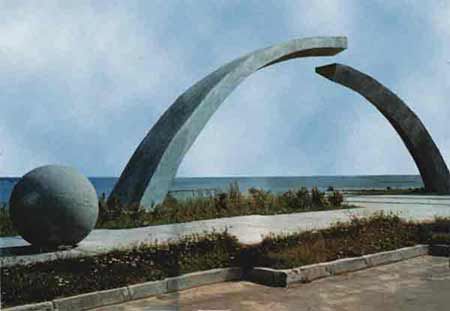 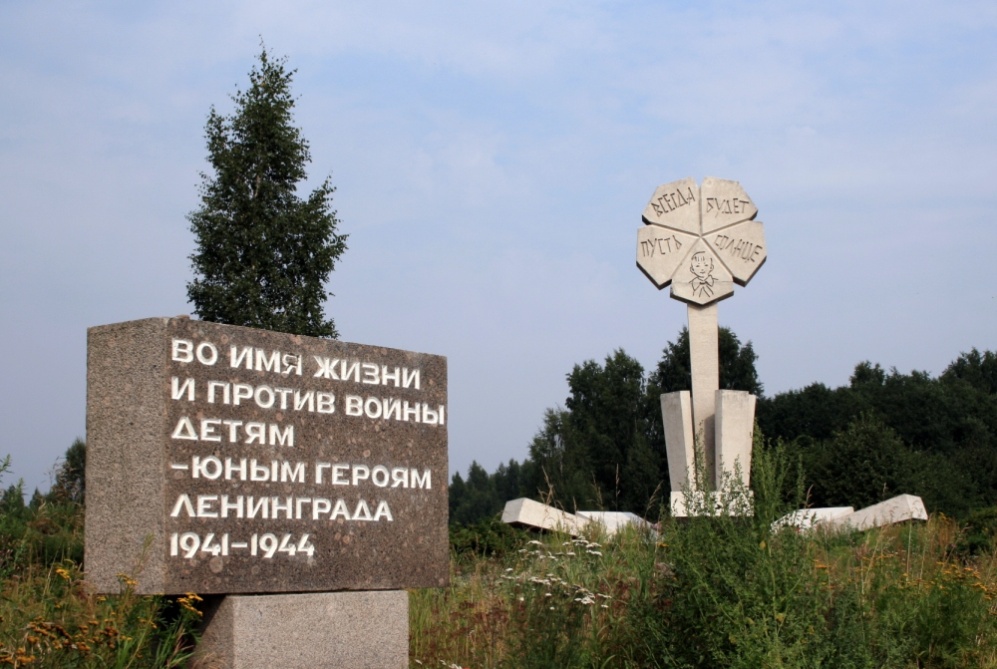 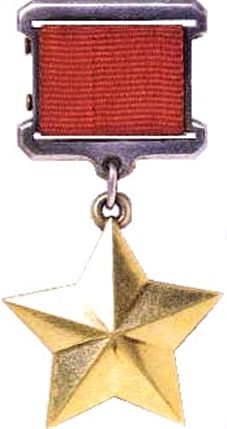 Указом Президиума Верховного Совета СССР 
от 8 мая 1965 года 
Ленинграду присвоено 
звание город-герой 
за массовый героизм и мужество его защитников, 
проявленные в борьбе за свободу и независимость Родины.
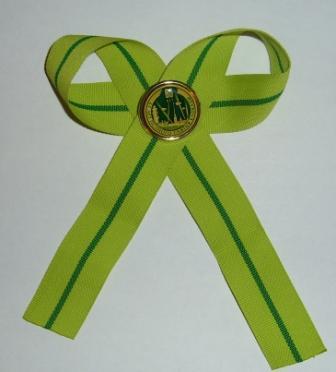 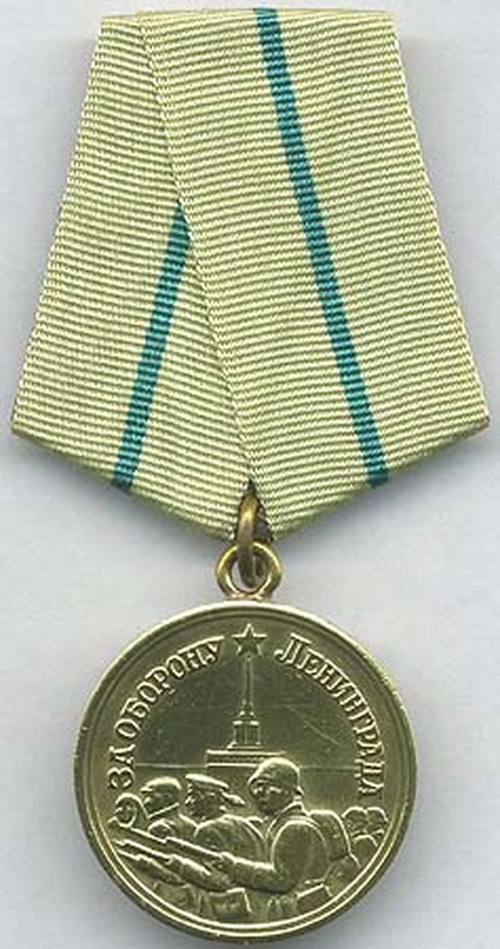 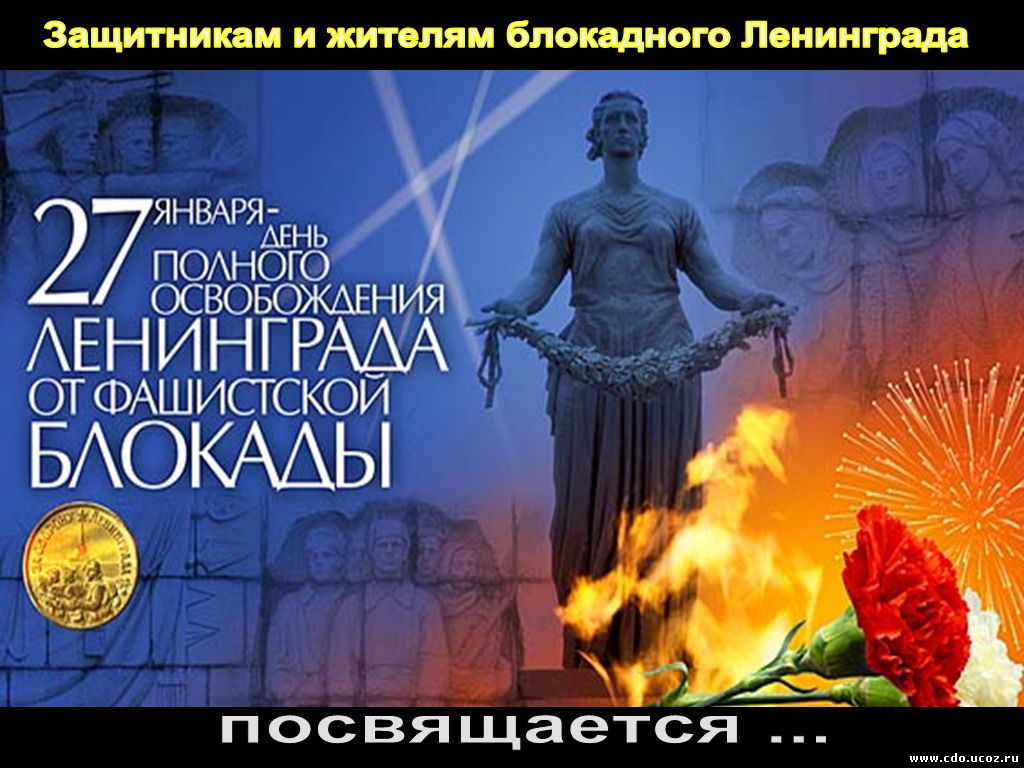 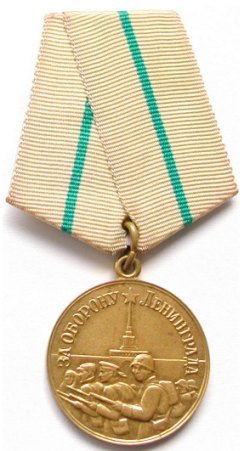